Presentation
MST DENIM COLLECTION
MENS COLLECTION
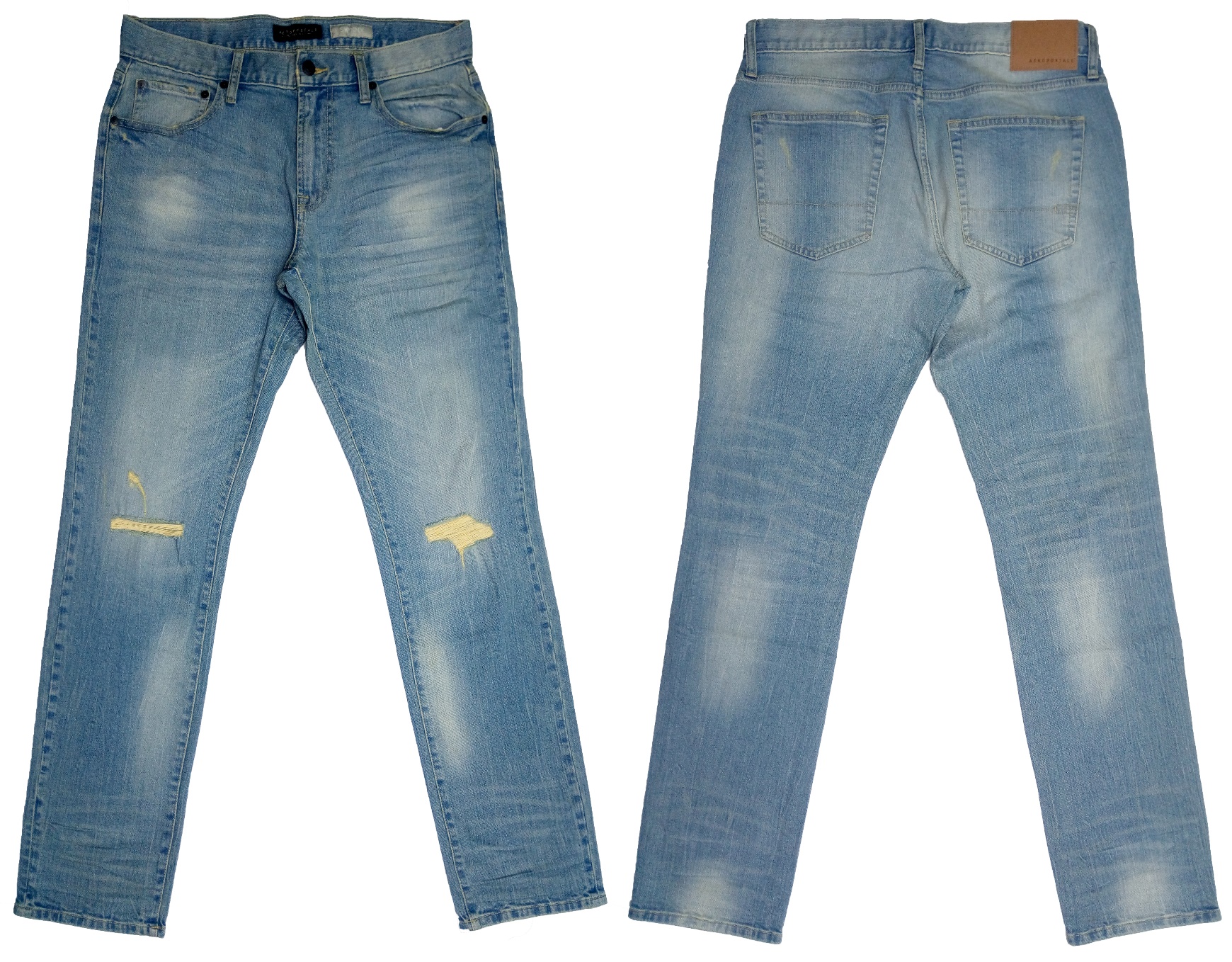 Buyer : AEROPOSTALE
Brand : AEROPOSTALE
Style 					:	1350
Fabrication           		:	98% Cotton 2% Spandex	. Fab prx: $3.15/yds
Wash					:	Enzyme, Bleach With Dry Process & Rip    FOB: $9.35
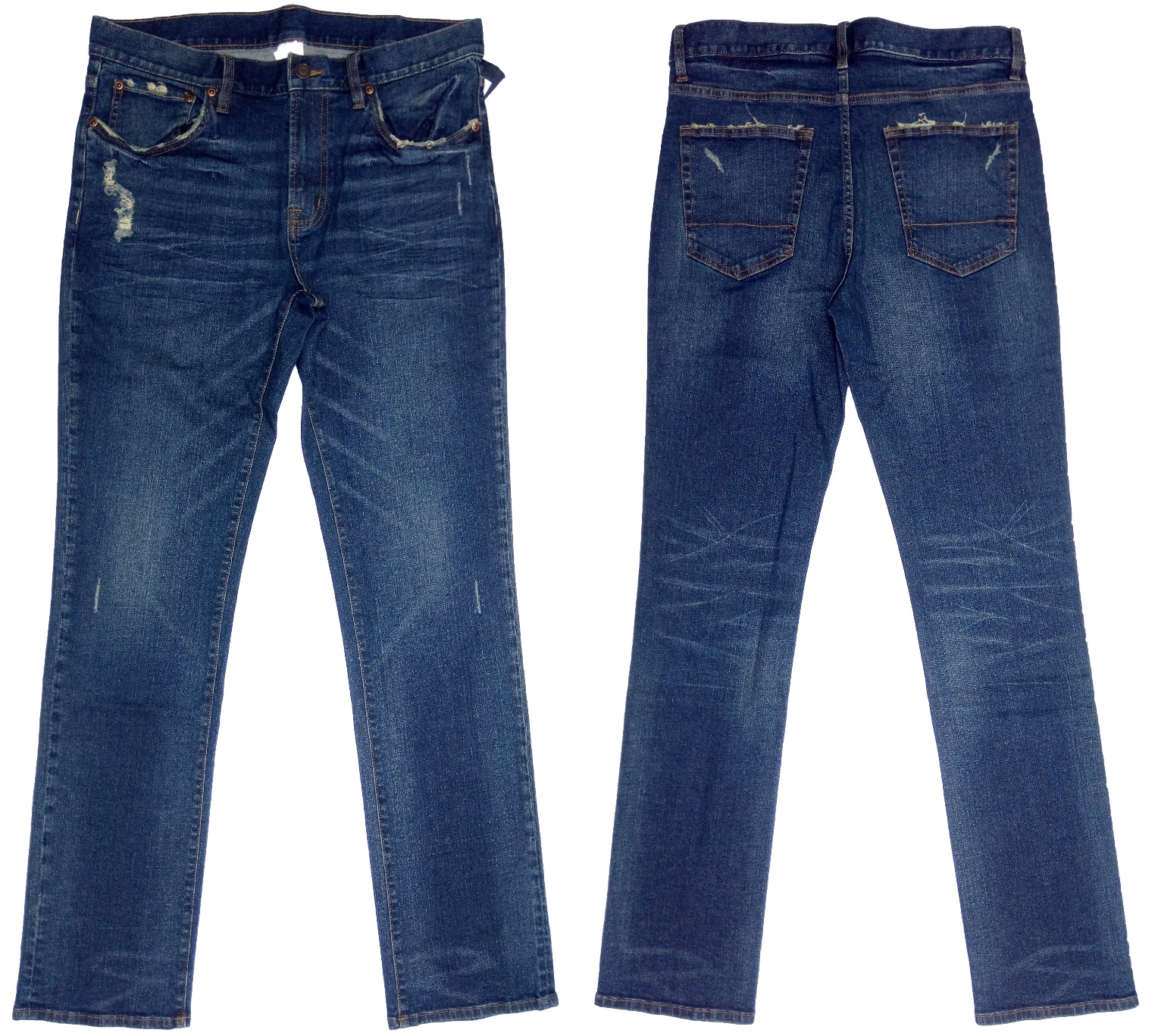 Buyer : : AEROPOSTALE 
Brand : : AEROPOSTALE
Style 					:	1342
Fabrication           		:	98% Cotton 2% Spandex		fab prx: $3.15/yds
Wash					:	 Enzyme, Bleach With Dry Process & Rip 	fob: $10.20
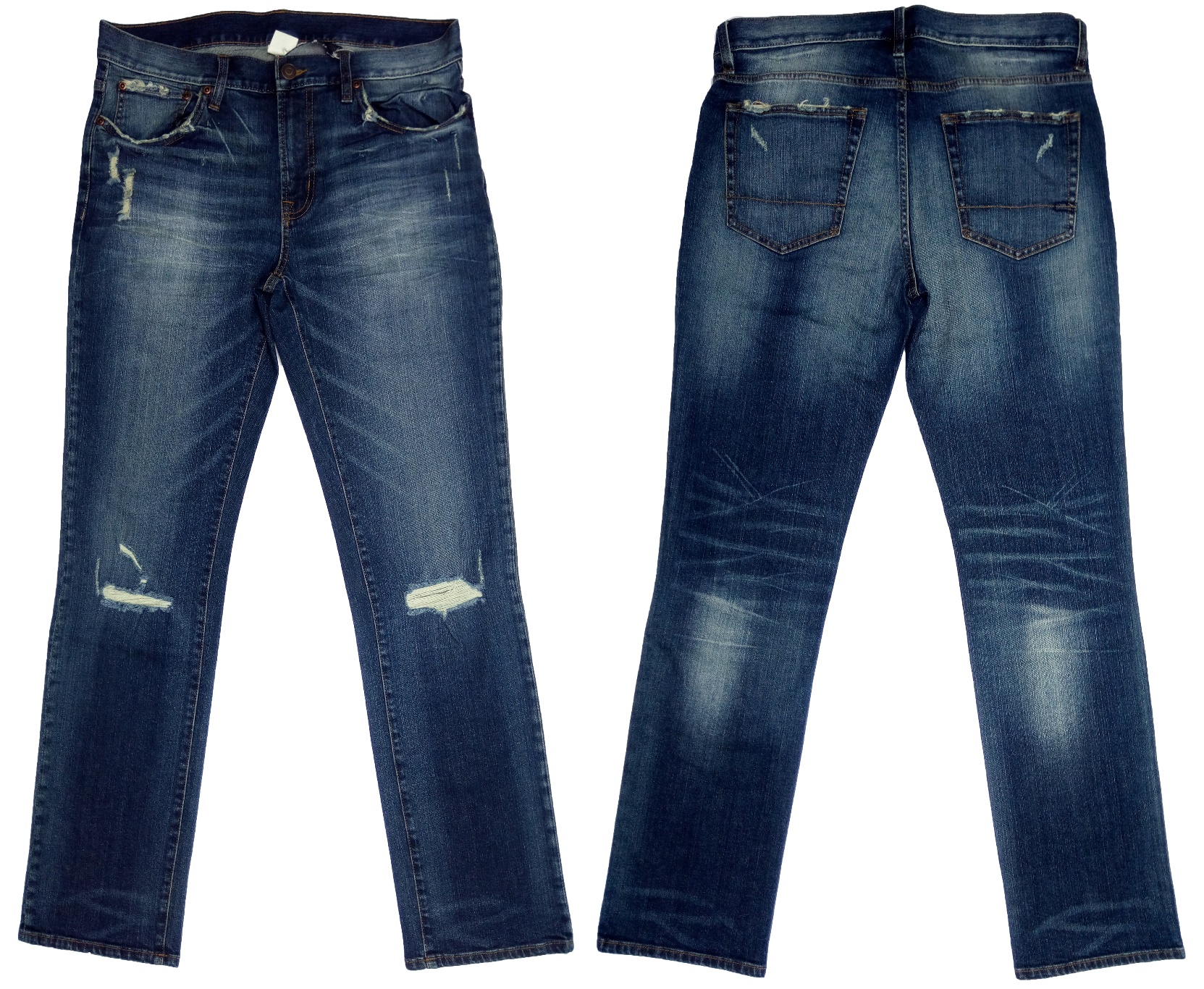 Buyer : : AEROPOSTALE 
Brand : : AEROPOSTALE
Style 					:	1342 (Op-2)
Fabrication           		:	98% Cotton 2% Spandex		FAB PRICE: $3.15/YDS
Wash					:	 Enzyme, Bleach With Dry Process & Rip  FOB: $10.45
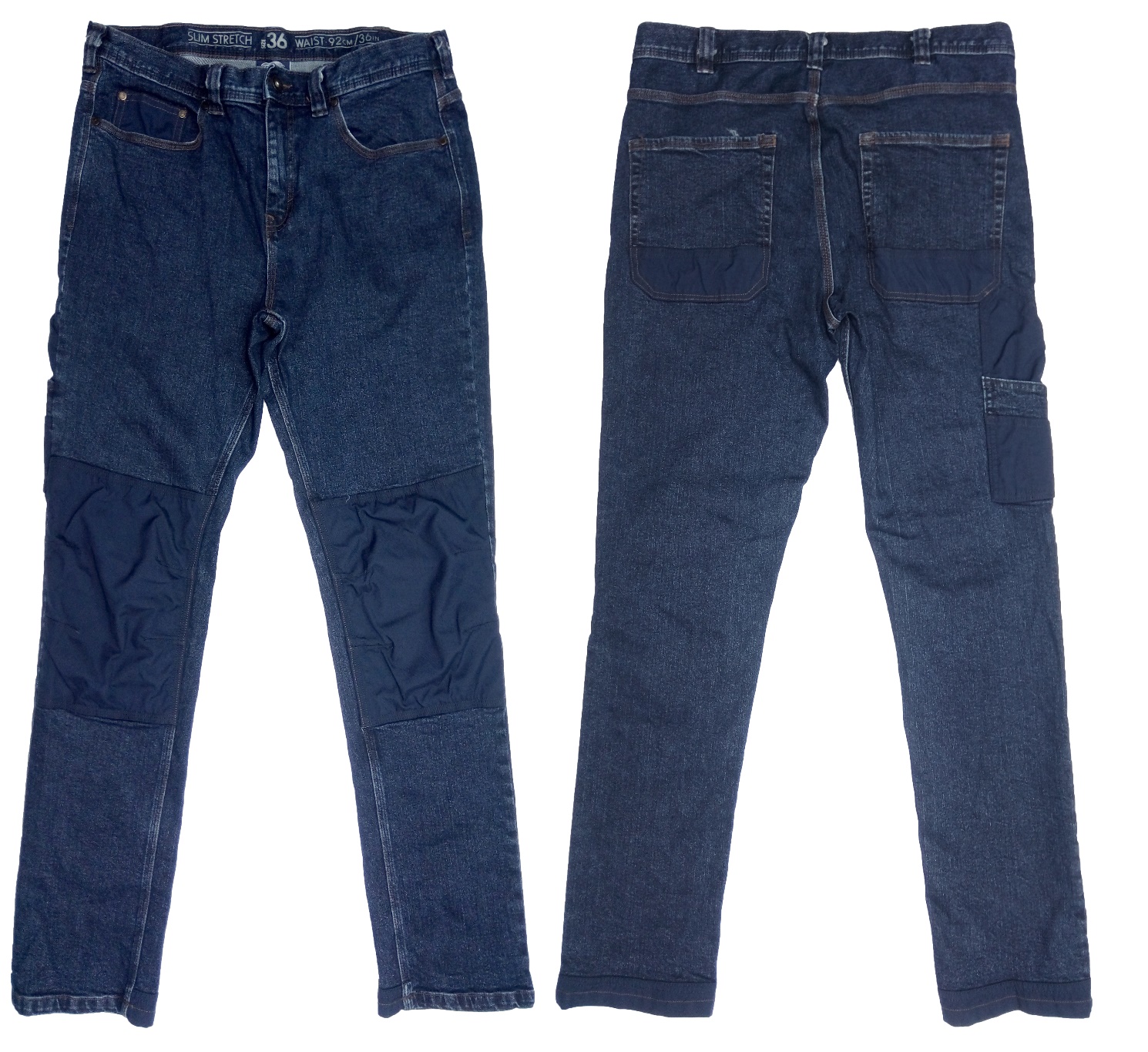 Buyer : K-MART
Style 					:	96NSWWWP012
Fabrication           		:	98% Cotton & 2% Spandex Denim. FAB PRICE: $2.35/YDS
Wash					:	Garments Wash + Dry Hand Feel. FOB: $8.90
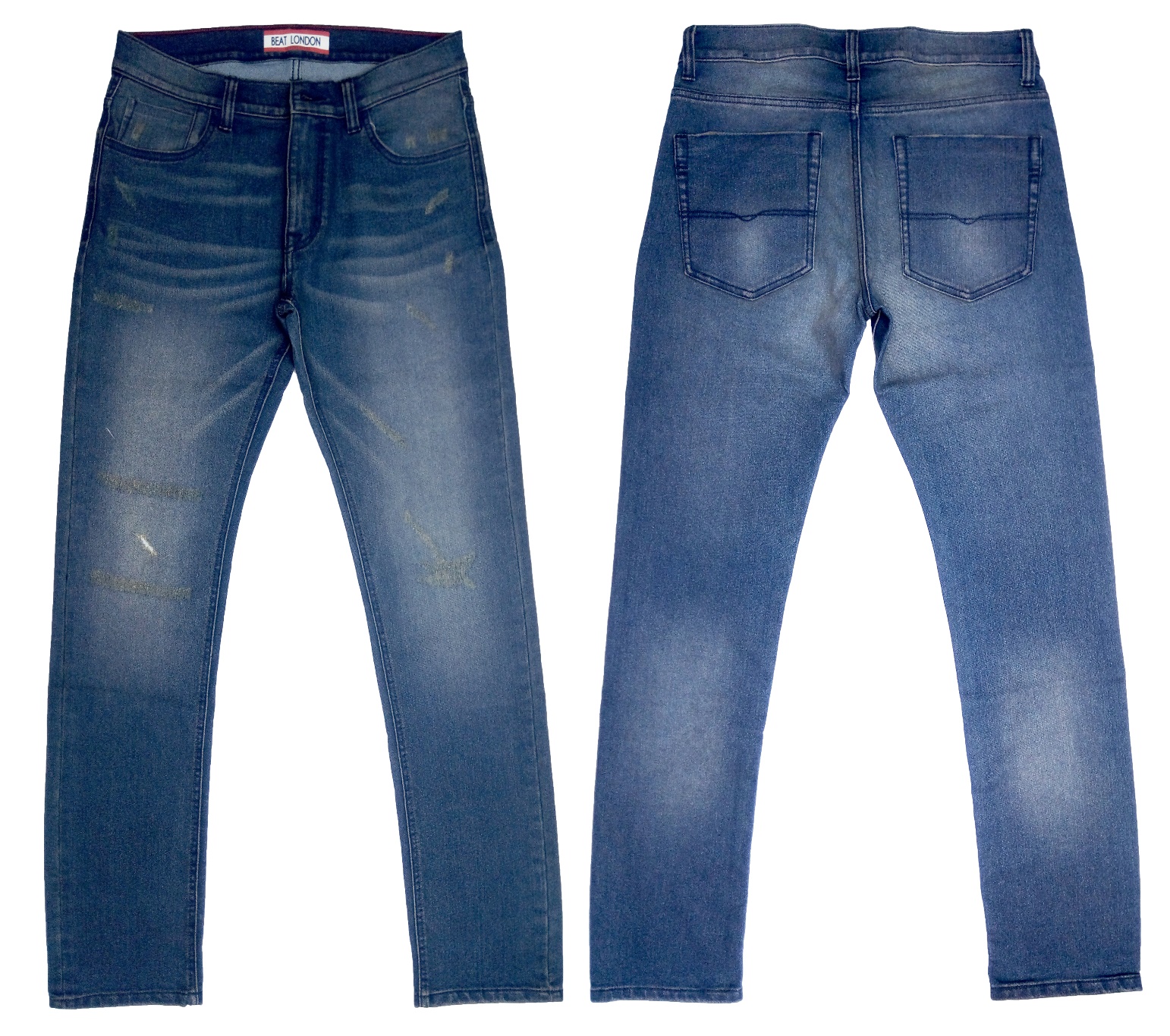 Buyer : PEPE JEANS
Brand : BEAT LONDON
Style 					:	BL - OP07 – G (COS-1095)
Fabrication           		:	 76% Cotton 22% Poly 2% Spandex Denim  FAB PRICE: $2.30/YDS	
Wash					:	Gesize, Enzyme, Bleach with Dry Process & Rip. FOB: $8.20
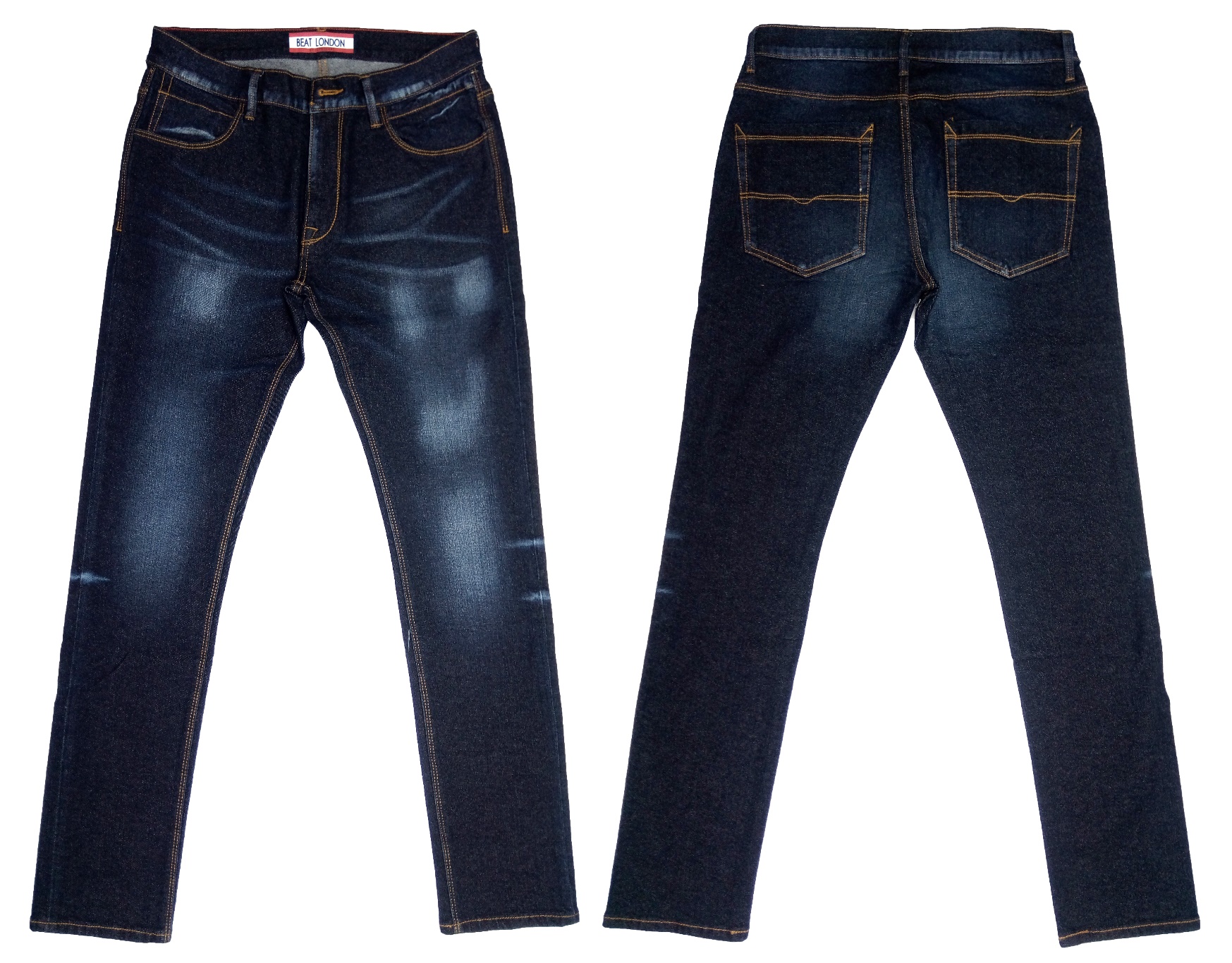 Buyer : PEPE JEANS
Brand : BEAT LONDON
Style 					:	BL - OP04 BASIC – A (85850)
Fabrication           		:	 99% Cotton 1% Spandex Denim 	FAB PRICE: $2.25
Wash					:	Gesize, Enzyme, Bleach with Dry Process	FOB: $7.35
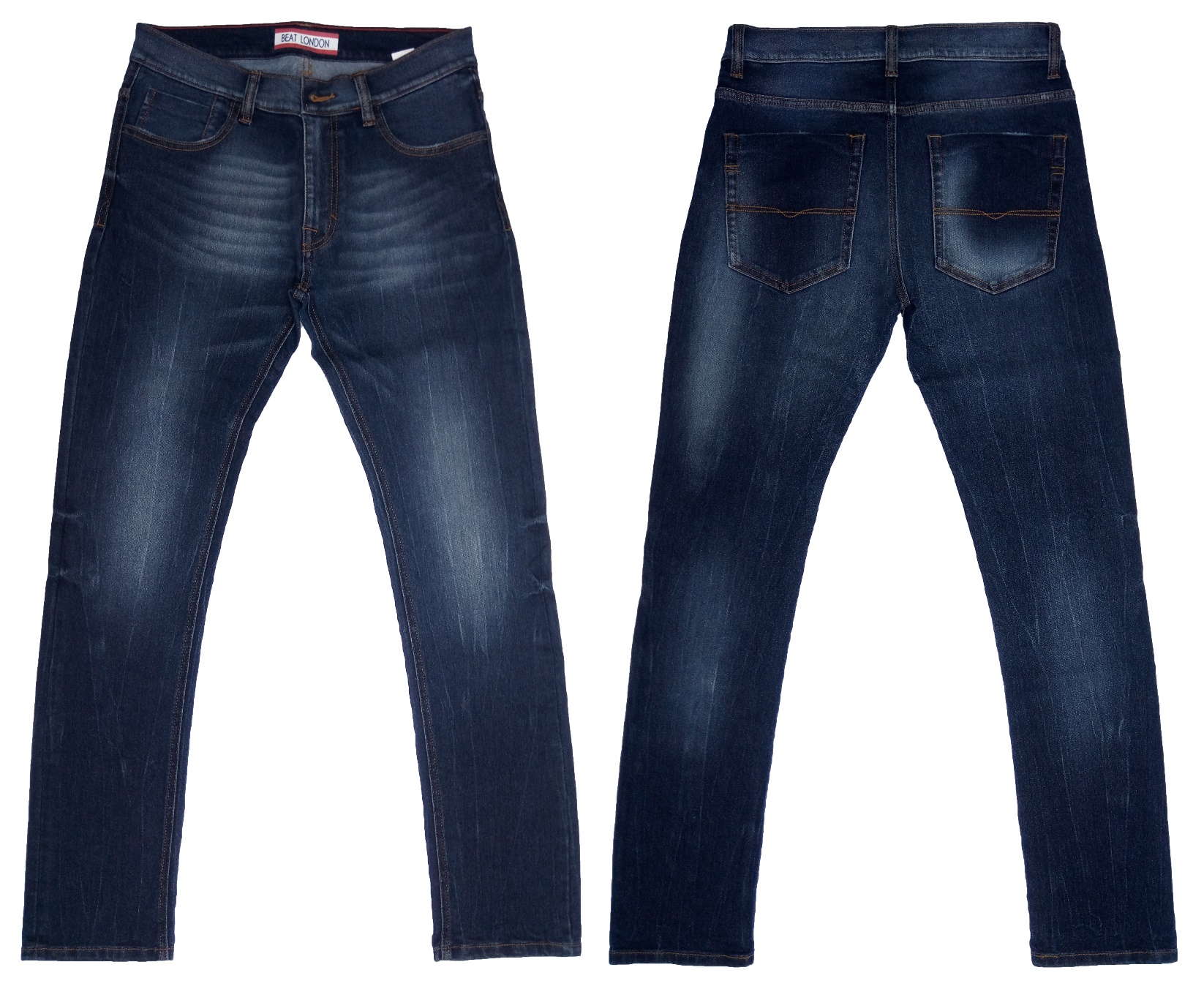 Buyer : PEPE JEANS
Brand : BEAT LONDON
Style 					:	BL - OP07 – D (COS-1095)
Fabrication           		:	 76% Cotton 22% Poly 2% Spandex Denim.  FAB PRICE: $2.20	
Wash					:	Gesize, Enzyme, Bleach with Dry Process.  FOB: $	7.65
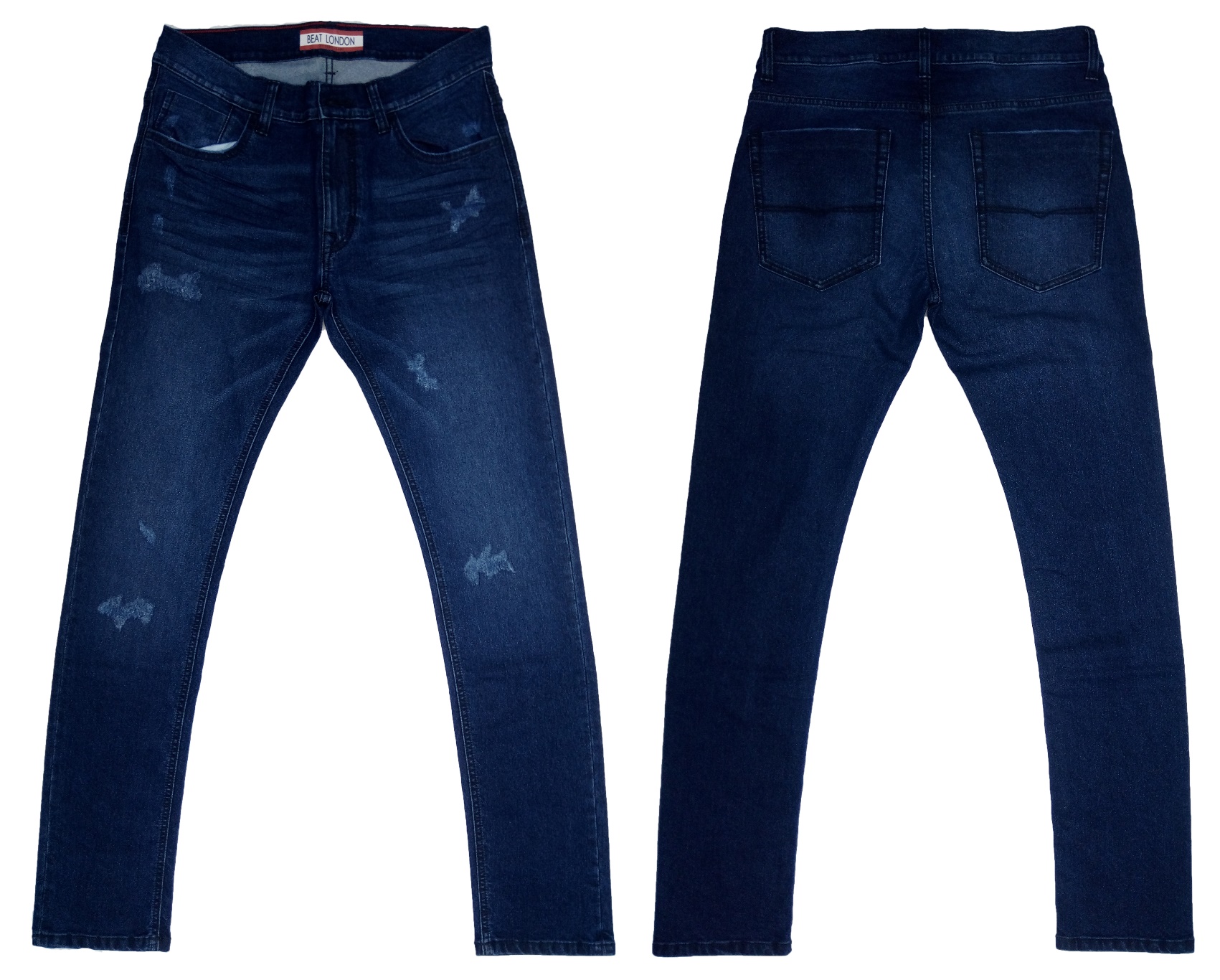 Buyer : PEPE JEANS
Brand : BEAT LONDON
Style 					:	BL - OP07 – G (2407)
Fabrication           		:	 76% Cotton 23% Poly 1% Spandex Denim 	FAB PRX: $2.35/YDS
Wash					:	Gesize, Enzyme, Bleach with Dry Process & Rip  FOB: $8.15
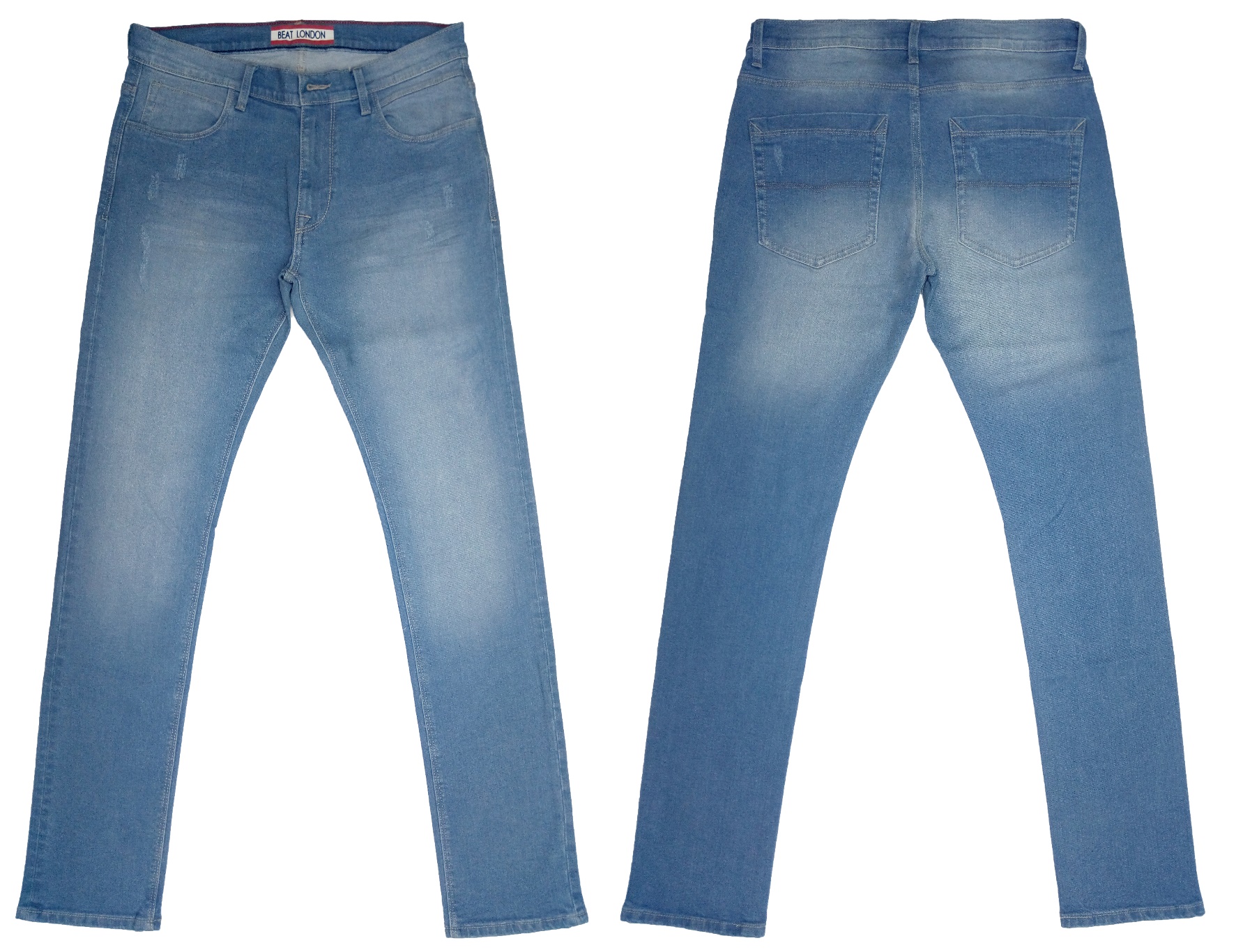 Buyer : PEPE JEANS
Brand : BEAT LONDON
Style 					:	BL - OP04 -Q (COS-1198)
Fabrication           		:	 98% Cotton 2% Spandex Dk. Denim 	FAB PRX: $2.35/YDS
Wash					:	Gesize, Enzyme, Bleach with Dry Process & RiP FOB: $7.90
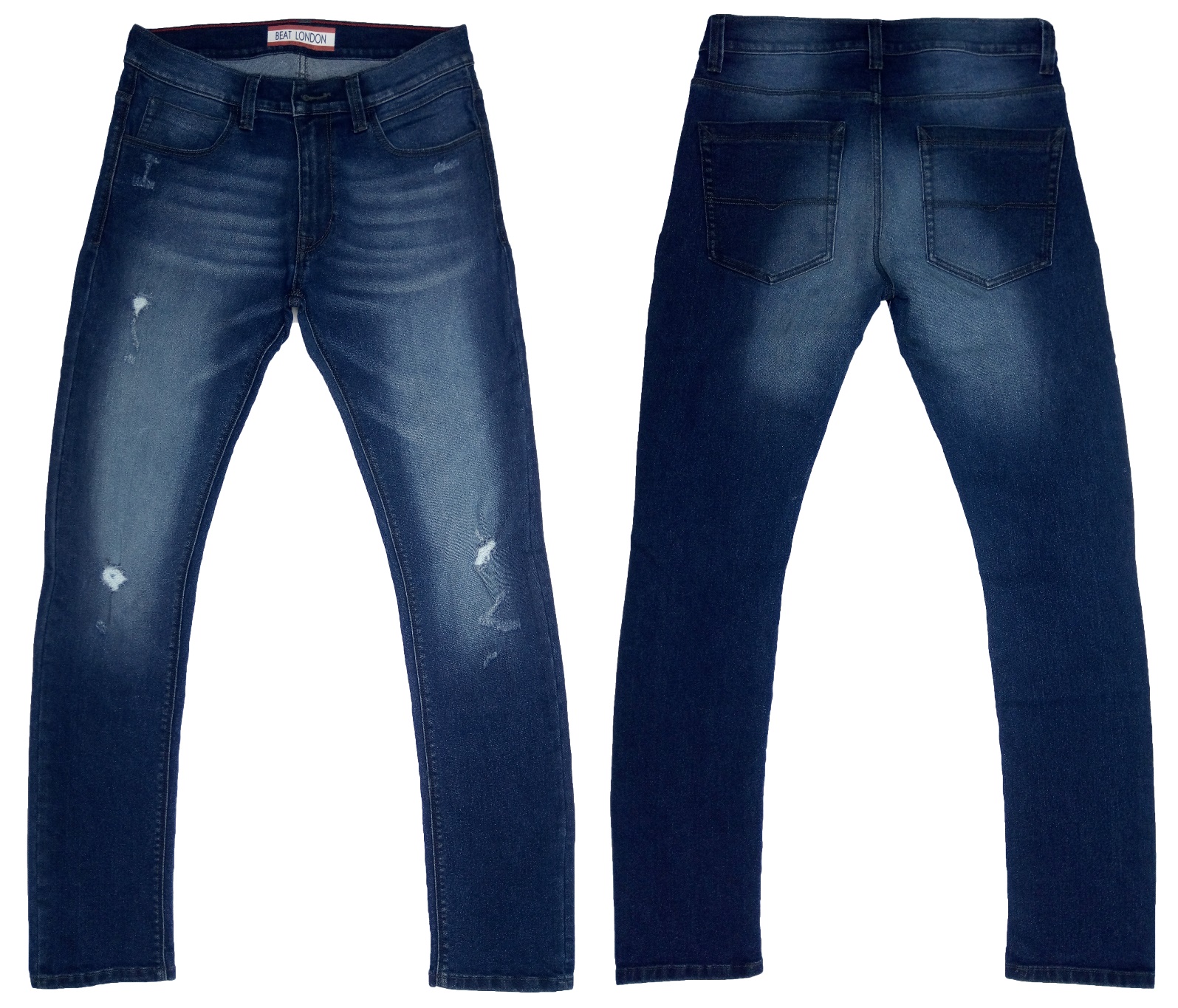 Buyer : PEPE JEANS
Brand : BEAT LONDON
Style 					:	 BL - OP04 -E (COS-1195)
Fabrication           		:	 76% Cotton 22% Poly 2% Spandex Denim . FAB PRX: $2.30/YDS	
Wash					:	Gesize, Enzyme, Bleach with Dry Process & Rip FOB: $7.95
Buyer : MACKAYS   Brand : M&Co
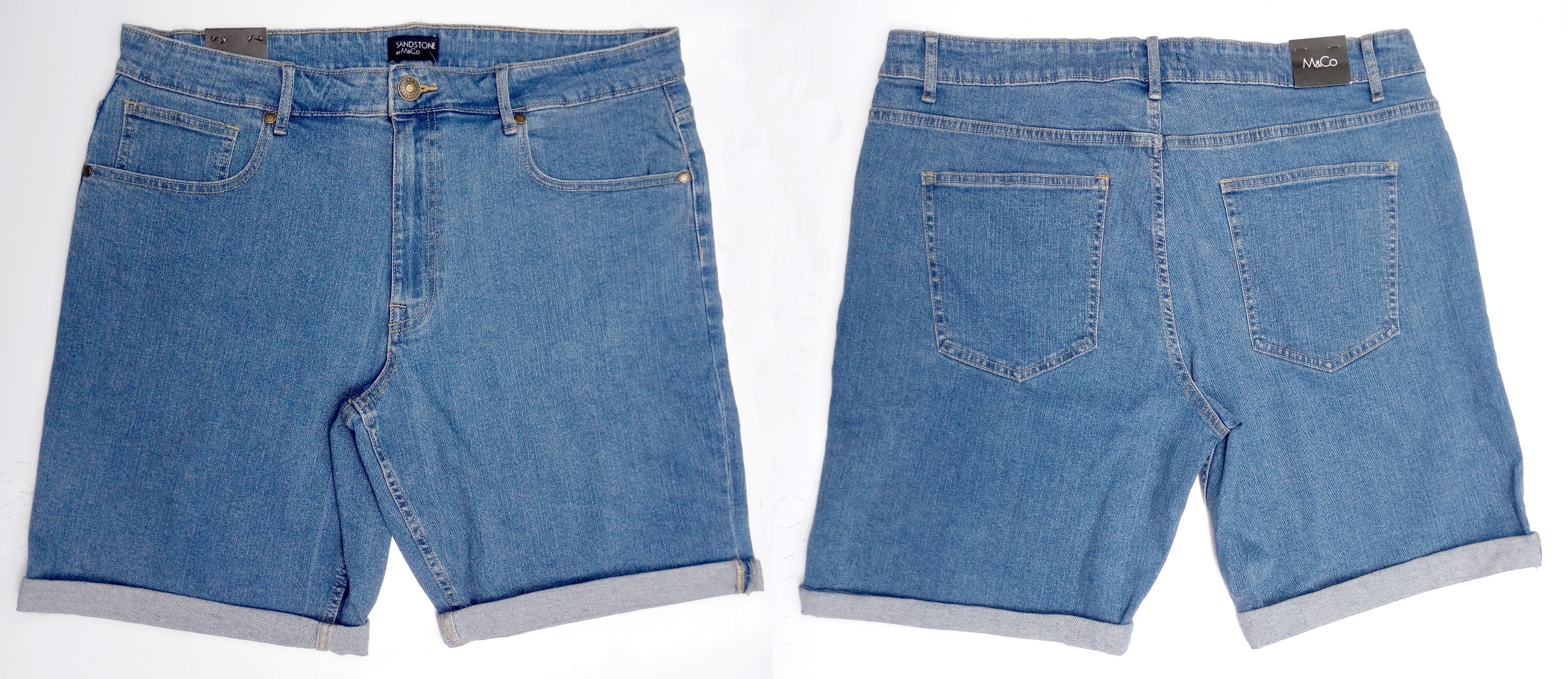 Style 					:	Men's Denim Short
Fabrication           		:	98% Cotton 2% Spandex		FAB PRICE: $2.85/YDS
Wash					:	 Enzyme, Bleach With Tint      FOB: $6.80
Buyer : AEROPOSTALE
Brand : AEROPOSTALE
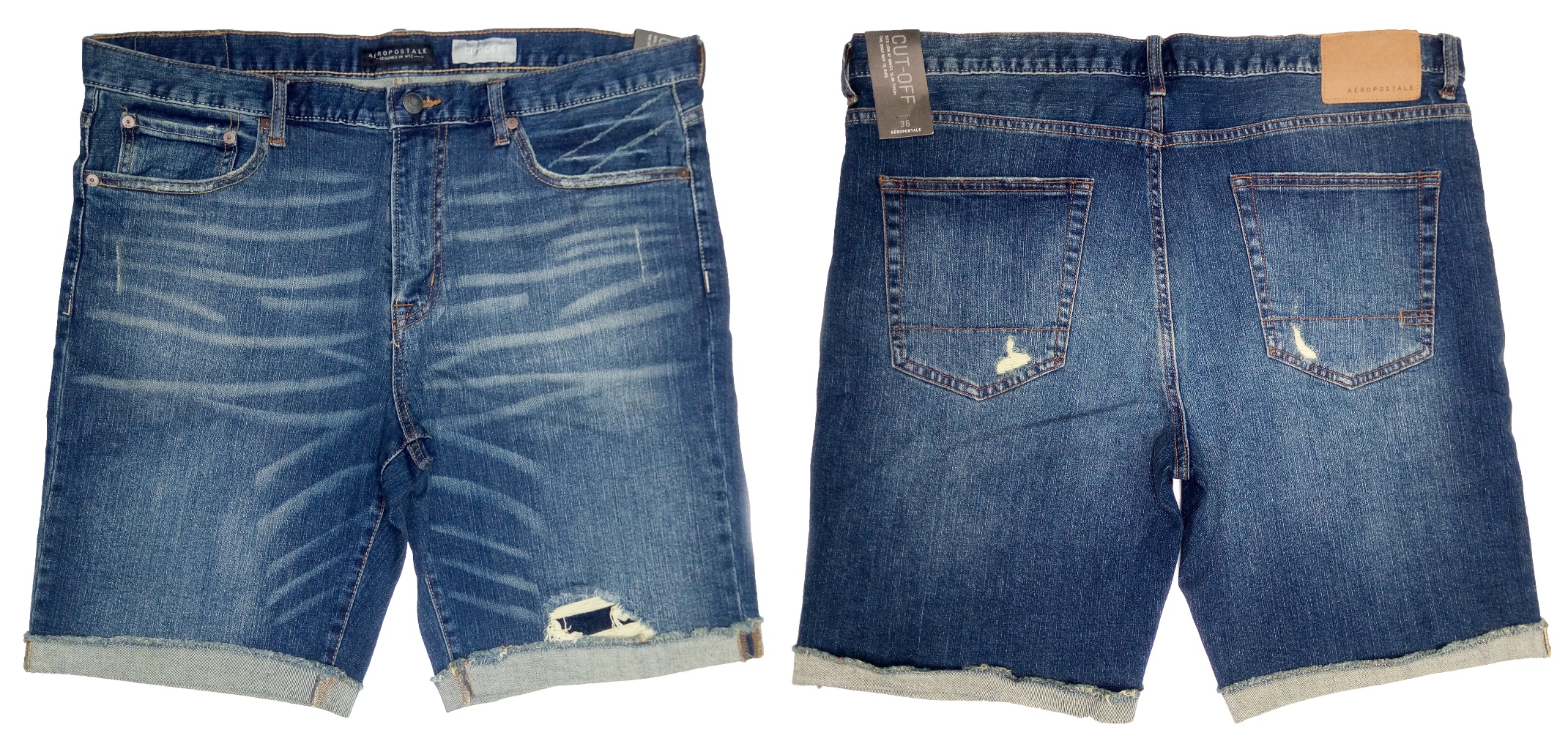 Style 					:	1260
Fabrication           		:	98% Cotton 2% Spandex		FAB PRICE: $3.15/YDS
Wash					:	 Enzyme, Bleach With Dry Process & Rip  FOB: $7.90
WOMENS COLLECTION
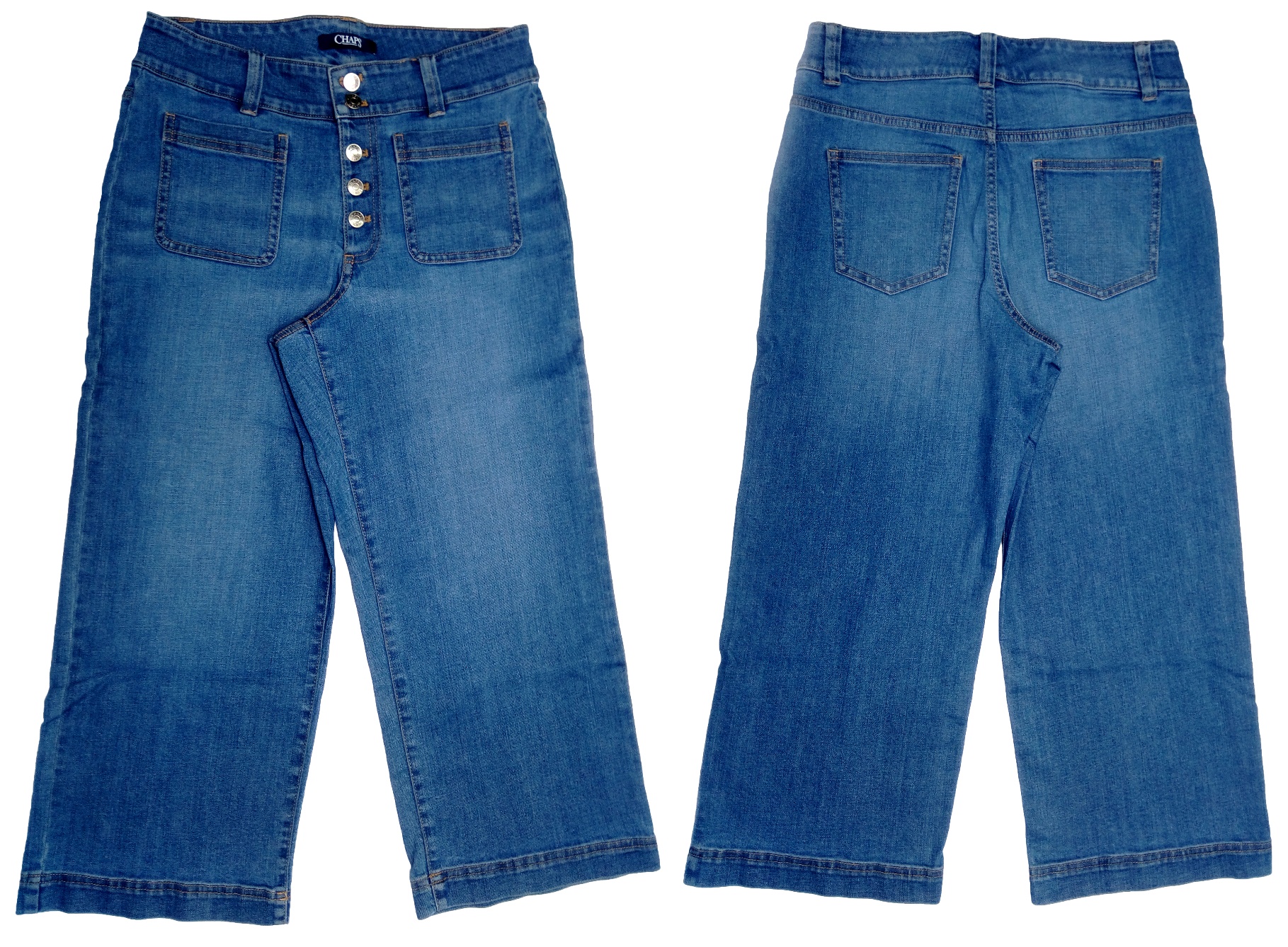 Buyer : RALPH LAUREN
Brand : CHAPS
Style 					:	B2010C25R
Fabrication           		:	 85% Cotton 13% Poly 1% Spandex . Fab prx: $2.92/yds	
Wash					:	Pier Wash	FOB: $10.79
Buyer : RALPH LAUREN
Brand : CHAPS
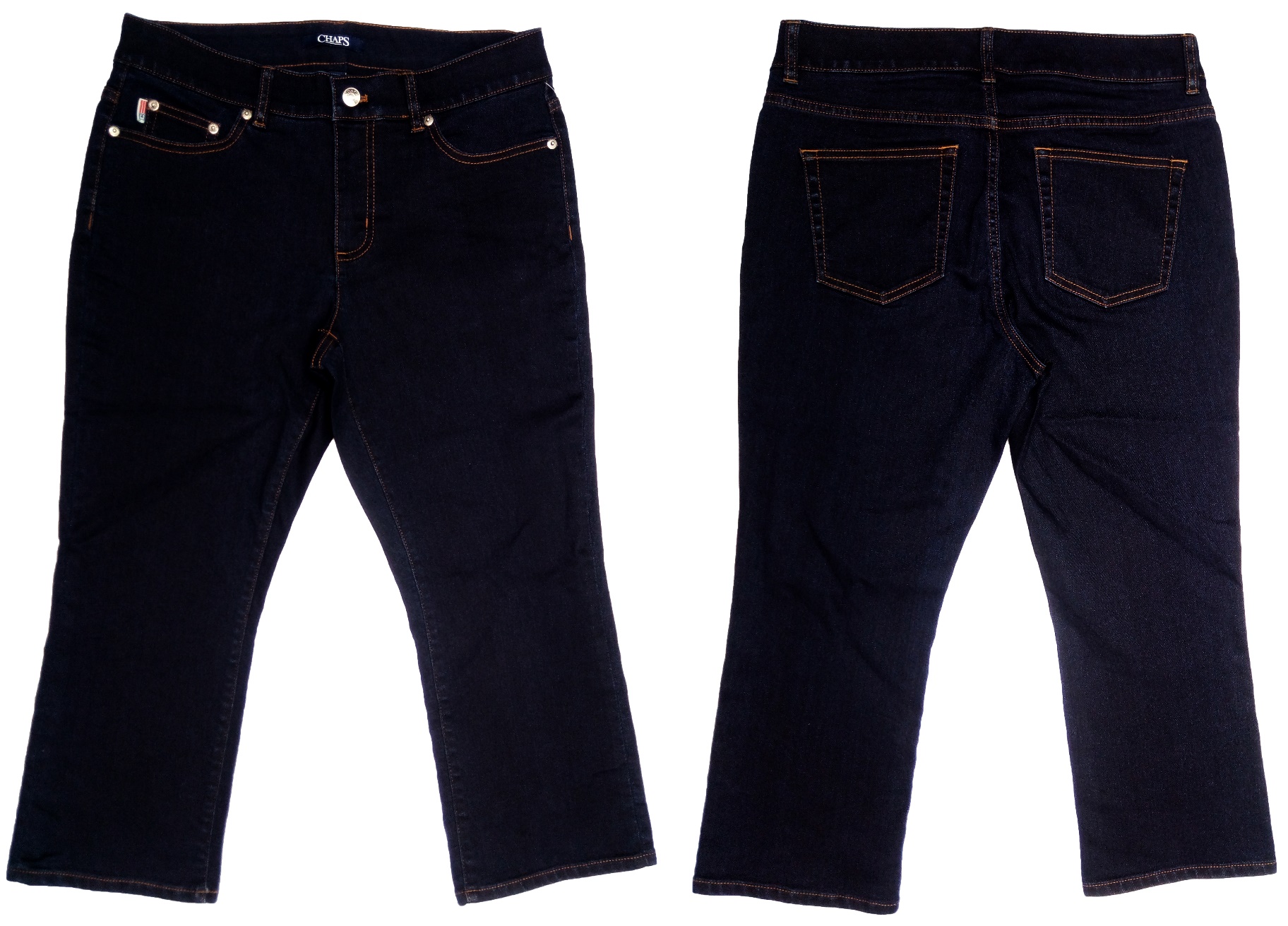 Style 					:	B2010C35X
Fabrication           		:	 57% Cotton 25% Viscose 17% Poly 1% Spandex 	fab prx: $2.71/yds
Wash					:	New Dark Rinse Wash	. Fob: $8.58
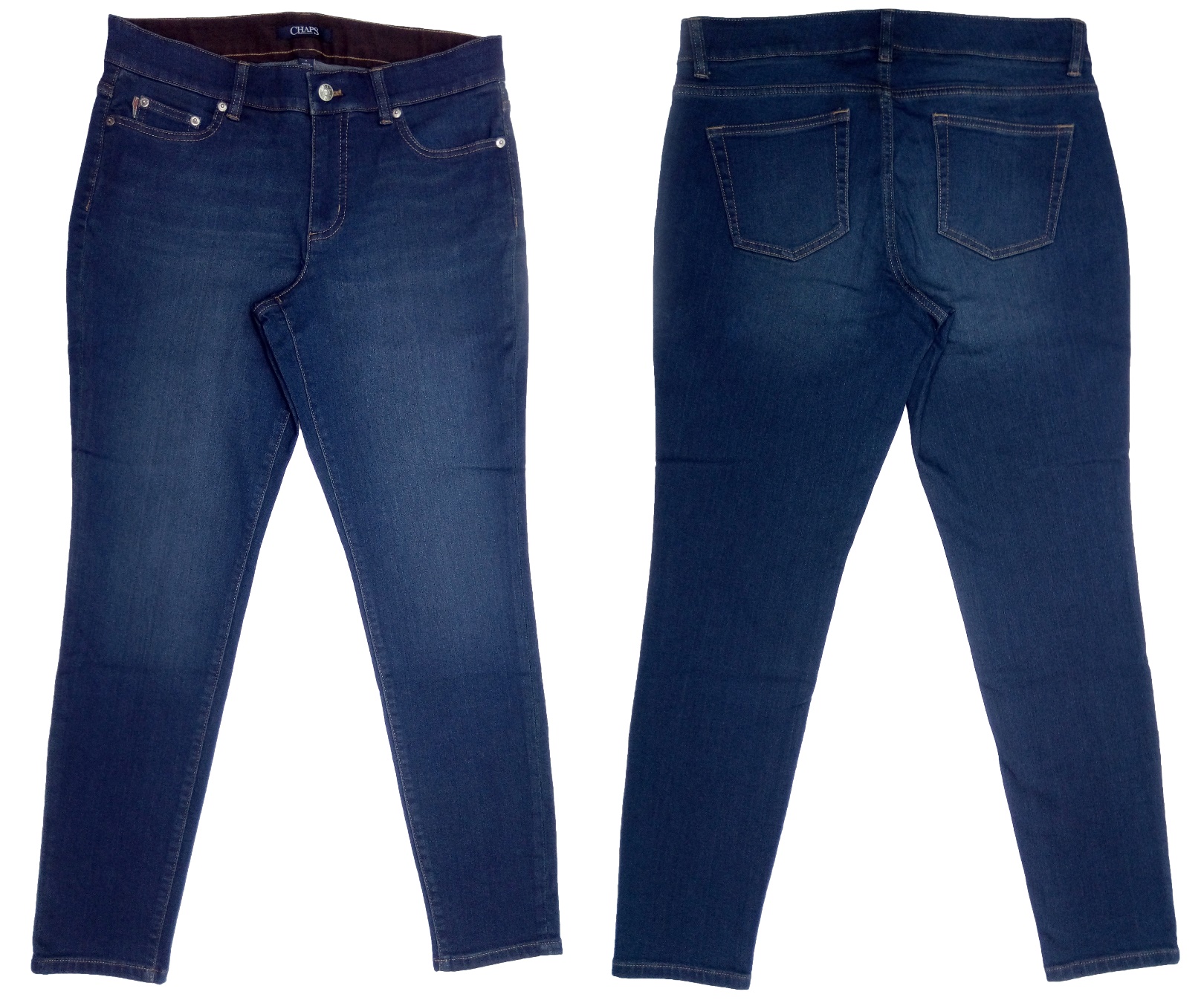 Buyer : RALPH LAUREN
Brand : CHAPS
Style 					:	B191015W
Fabrication           		:	 52% Cotton 25% Viscose 18% Poly 1% Spandex 	fab prx: $2.85/yds
Wash					:	Bedford Wash	fob: $8.58
Buyer : G-III 
Brand : MNY
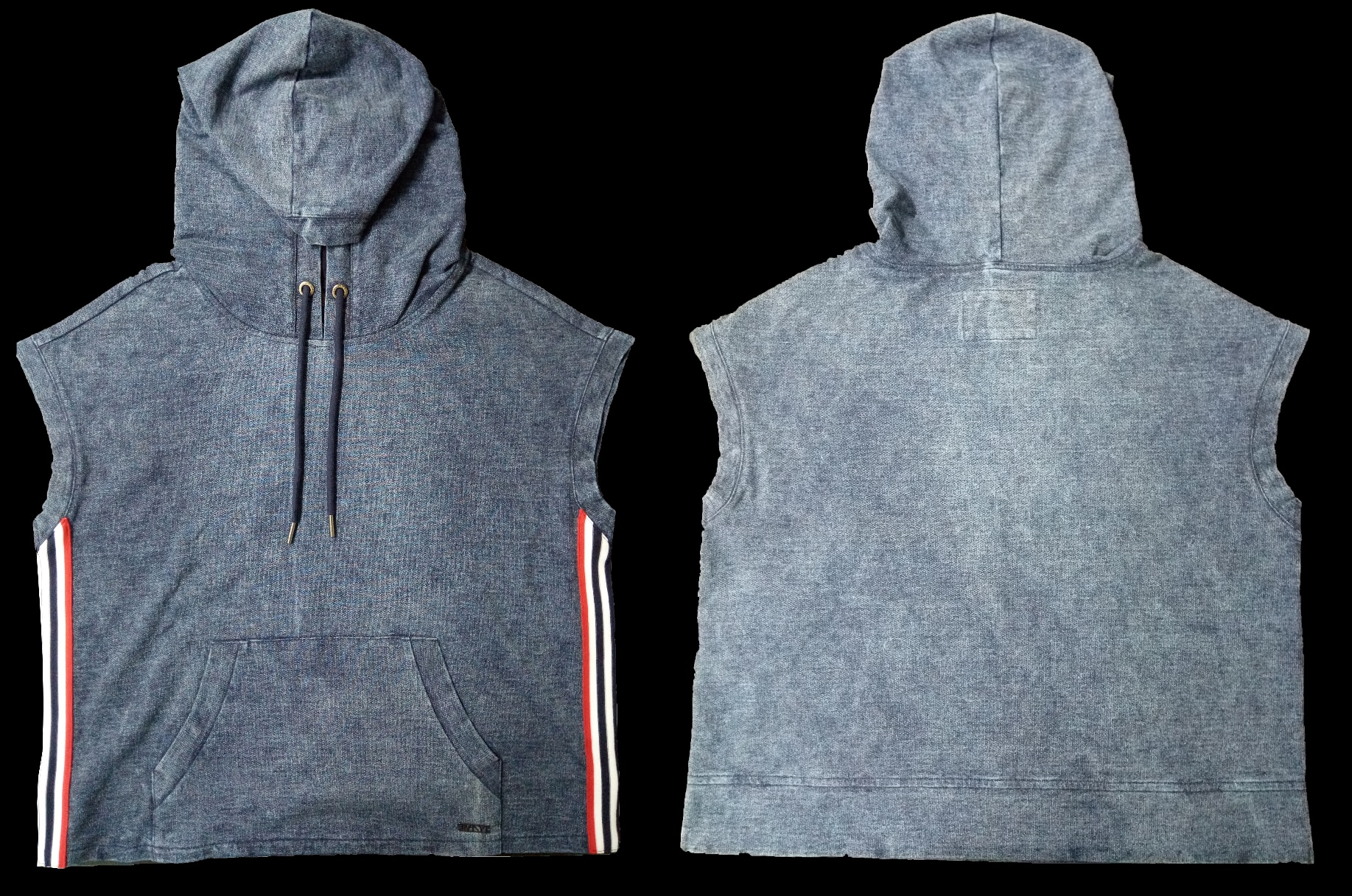 Style 					:	MN8T9771
Fabrication           		:	95% Cotton 5% Spandex Knit French Terry with INDIGO DYE.	FAB PRX: $4.00/YDS
Wash				:	ACID WASH	 FOB: $9.85
Buyer : G-III 
Brand : MNY
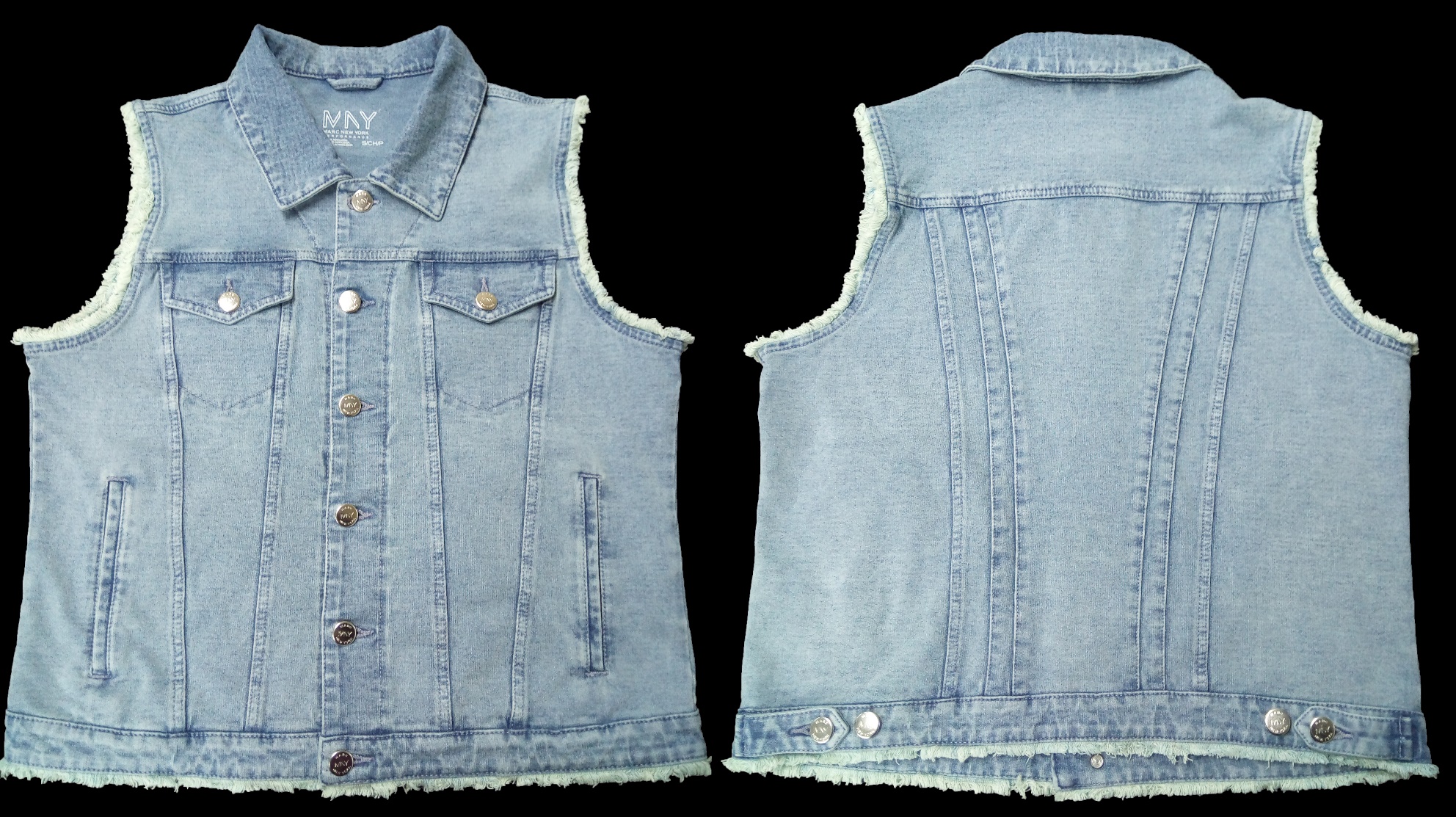 Style 					:	MN8V1583
Fabrication           		:	95% Cotton 5% Spandex Knit French Terry with INDIGO DYE. FAB PRX: 4.00/YDS	
Wash				:	ACID WASH (LIGHT)	 FOB: $9.70
Buyer : G-III 
Brand : MNY
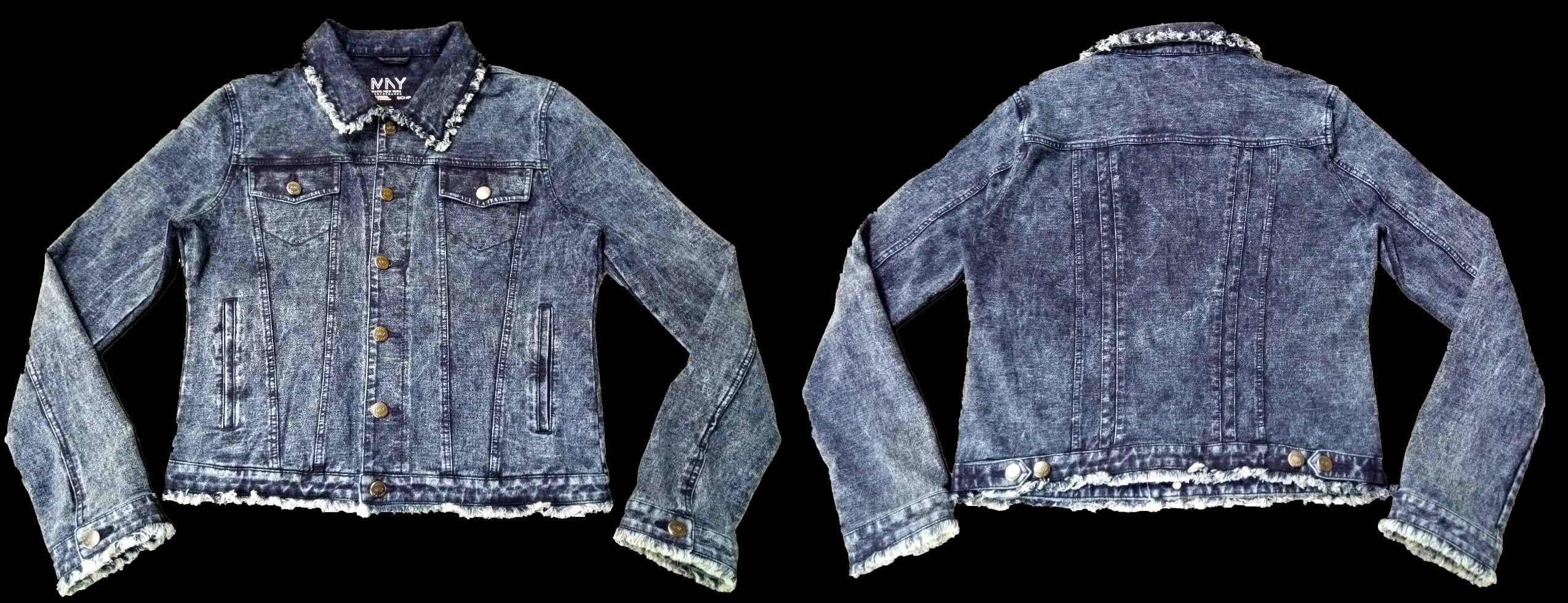 Style 					:	MN8J4438
Fabrication           		:	95% Cotton 5% Spandex Knit French Terry with INDIGO DYE. FAB PRICE: $4.00/YDS	
Wash				:	ACID WASH	 FOB: $10.75